বিস্‌মিল্লাহির রাহ্‌মানির রাহিম
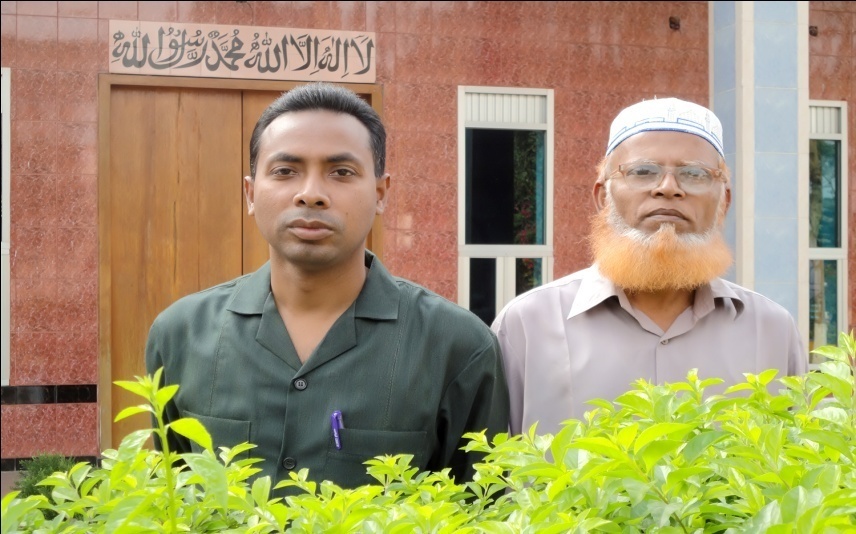 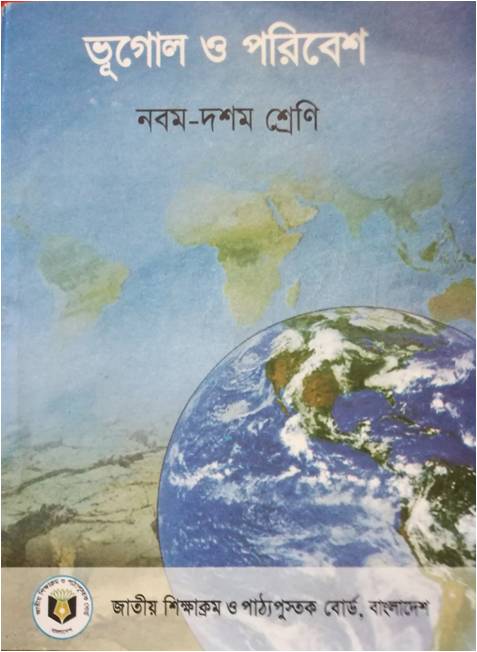 শিক্ষক পরিচিতি
পাঠ পরিচিতি
সহিদুল ইসলাম
        সিনিয়র শিক্ষক
কলাগাছিয়া  ইউনিয়ন উচ্চ      	বিদ্যালয়
মদনগঞ্জ,বন্দর,নারায়ণগঞ্জ।
৯ম শ্রেণি
   ভূগোল ও পরিবেশ 
     অধ্যায়: ৩য়      	
বিষয়বস্তু: মানচিত্র পঠন ও ব্যবহার
সময়: 50 মিনিট
ছবিতে কি দেখলে?
সব মানচিত্র কি একই প্রকারের?
মানচিত্রের  প্রকারভেদ
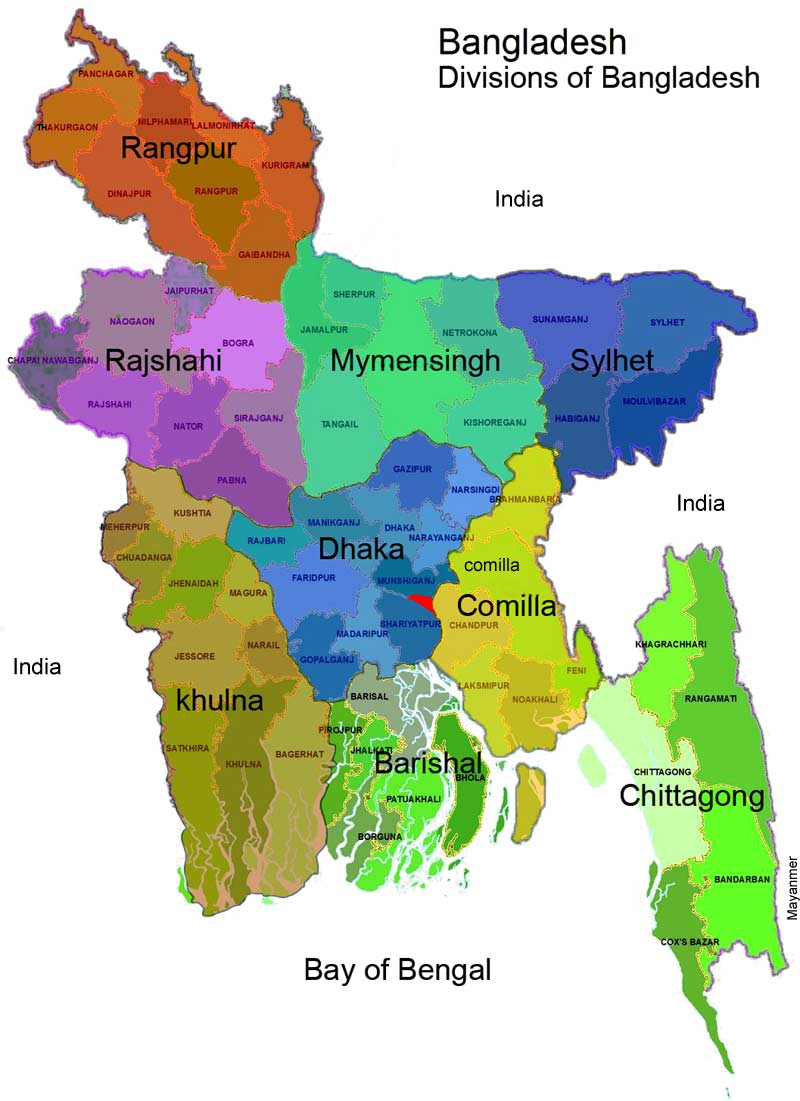 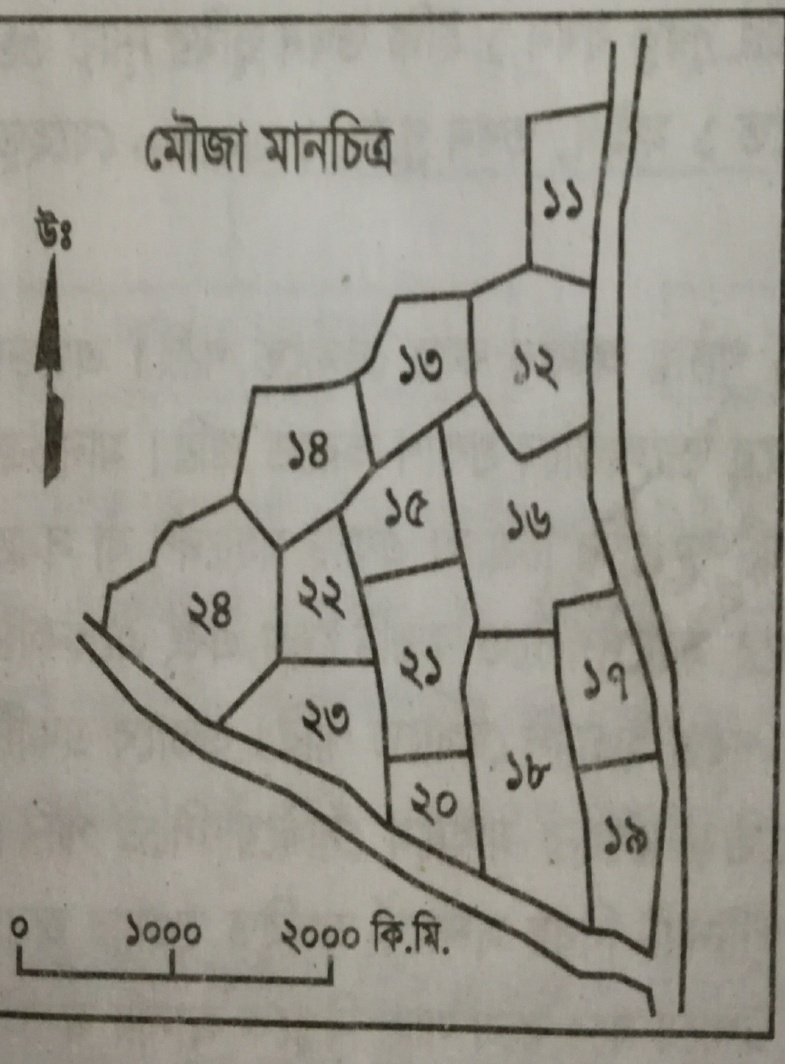 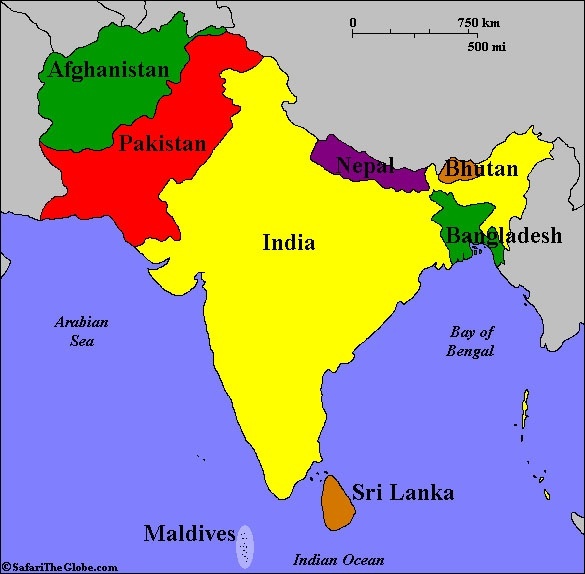 মানচিত্র
না, অনেক প্রকারের হতে পারে
মানচিত্রের  প্রকারভেদ
শিখনফল
এই পাঠশেষে শিক্ষার্থীরা...

বিভিন্ন প্রকার মানচিত্র সম্পর্কে বর্ণনা দিতে পারবে
মানচিত্র
স্কেল অনুসারে
বিষয়বস্তু অনুসারে
বৃহৎ স্কেলের মানচিত্র
ক্ষুদ্র স্কেলের মানচিত্র
গুণগত মানচিত্র
পরিমাণগত মানচিত্র
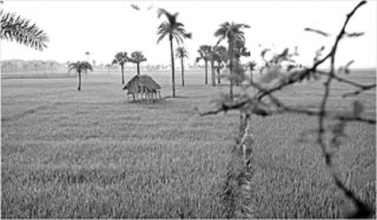 জমির সীমানা চিহ্নিত করা যায়
সরকার হিসাব করে ভূমির মালিকদের কাছ থেকে কর নেয়
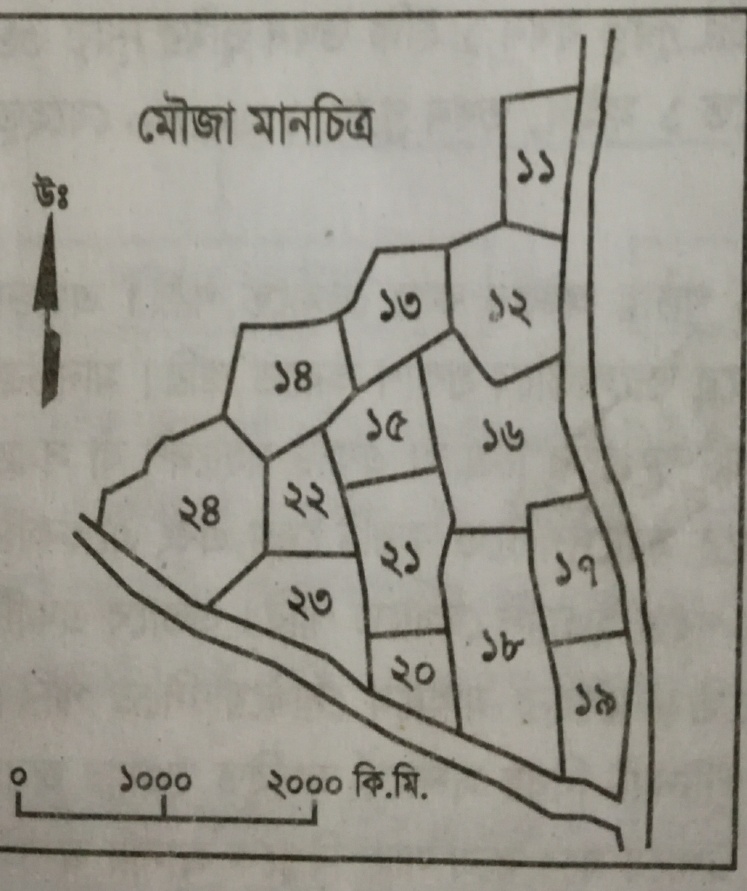 কার্যের উপর ভিত্তি করে মানচিত্র
মৌজা মানচিত্র
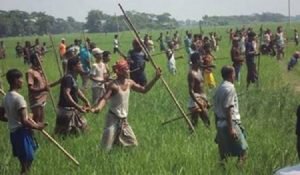 জমি কেনা-বেচার ক্ষেত্রে এর প্রয়োজন হয়
এর স্কেল ১৬/৩২ ইঞ্চিতে ১ মাইল
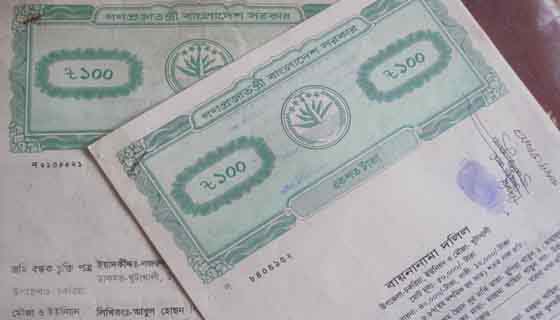 ভূসংস্থানিক মানচিত্র
প্রাকৃতিক ও সাংস্কৃতিক উপাদান দেখা যায়
জরিপকার্যের মাধ্যমে প্রস্তুত করা হয়
প্রাকৃতিক  উপাদান
স
ম
ভূ
মি
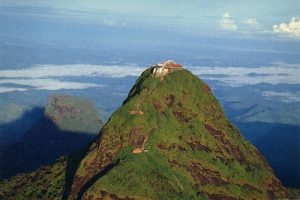 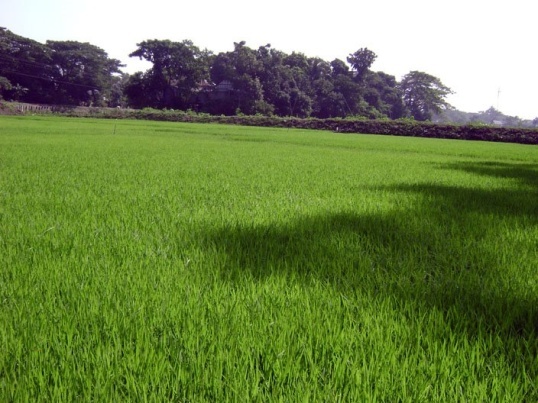 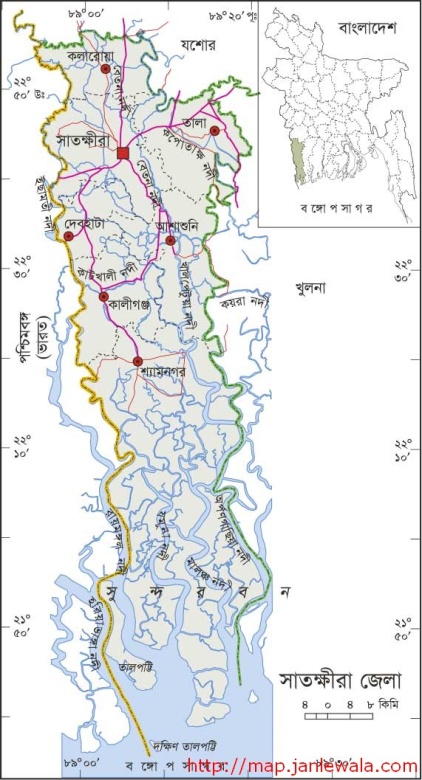 পা
হা
ড়
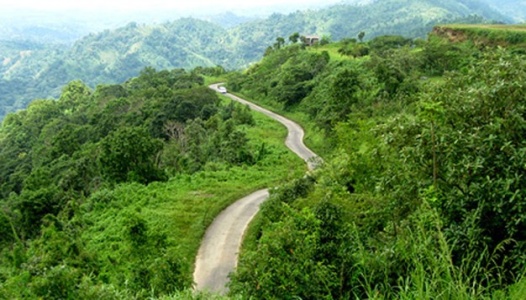 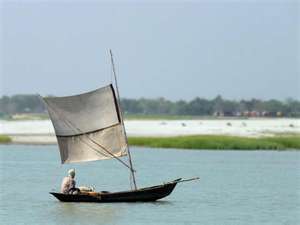 ন
দী
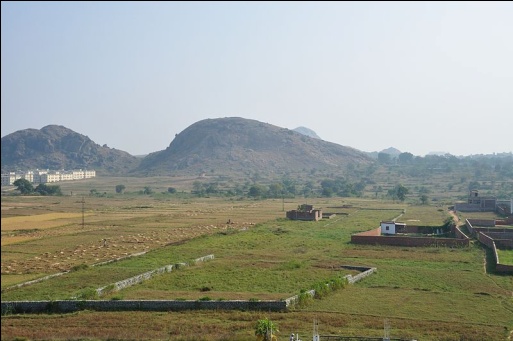 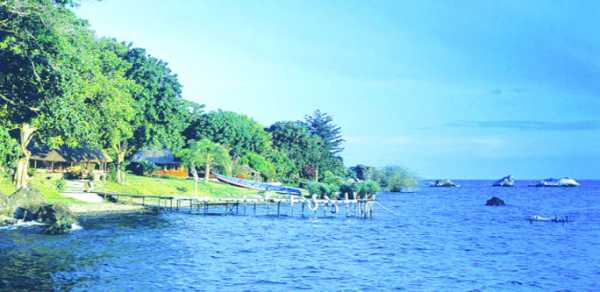 মা
ল
ভূ
মি
হ্র
দ
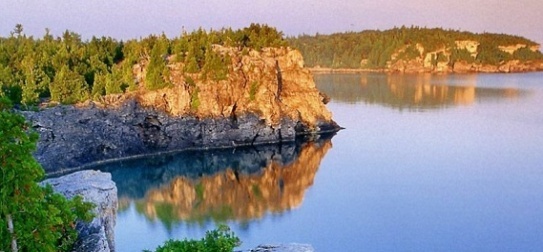 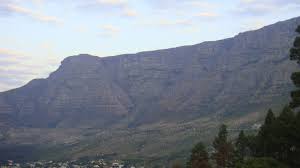 ভূসংস্থানিক মানচিত্র
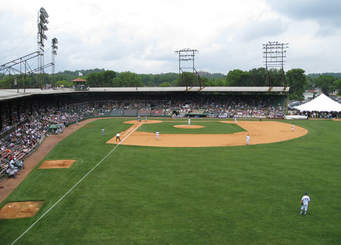 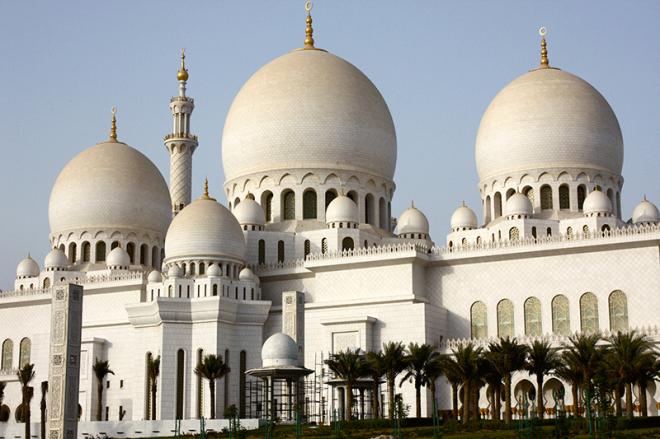 সাংস্কৃতিক  উপাদান
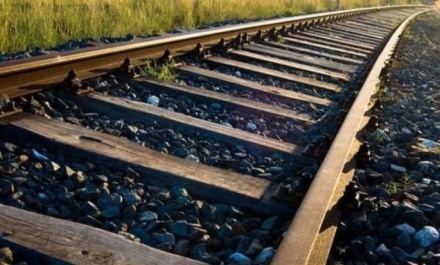 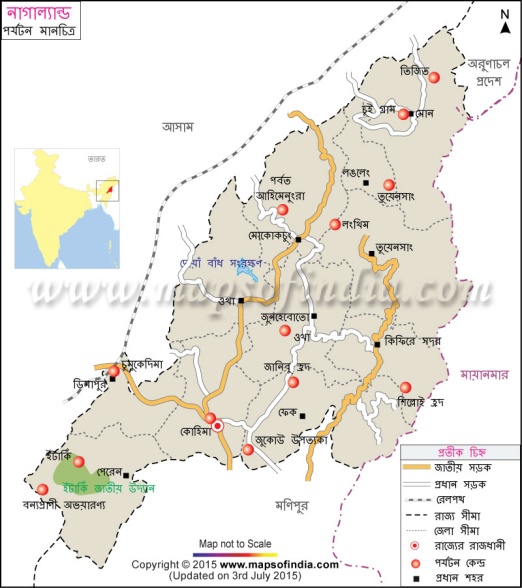 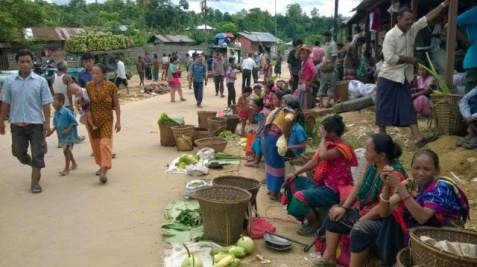 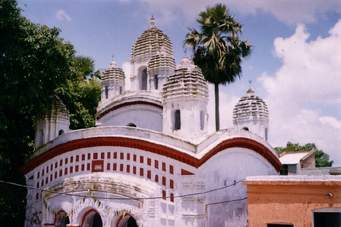 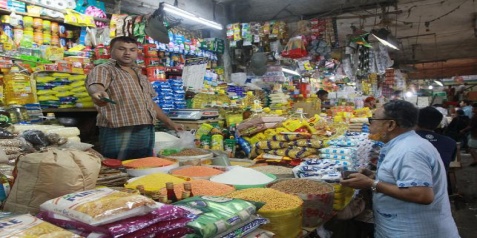 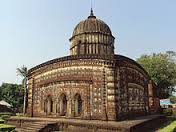 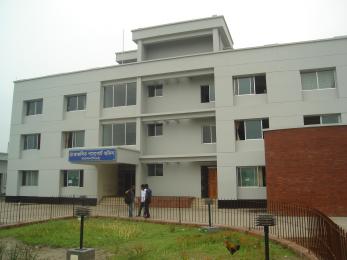 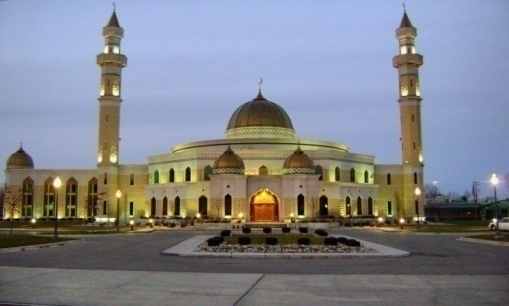 স্কেল- ১:২৫০০০ থেকে
১:১০০০০০
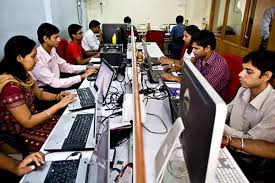 দেয়াল মানচিত্র
সার বিশ্ব বা কোনো গোলার্ধকে
প্রকাশ করা হয়
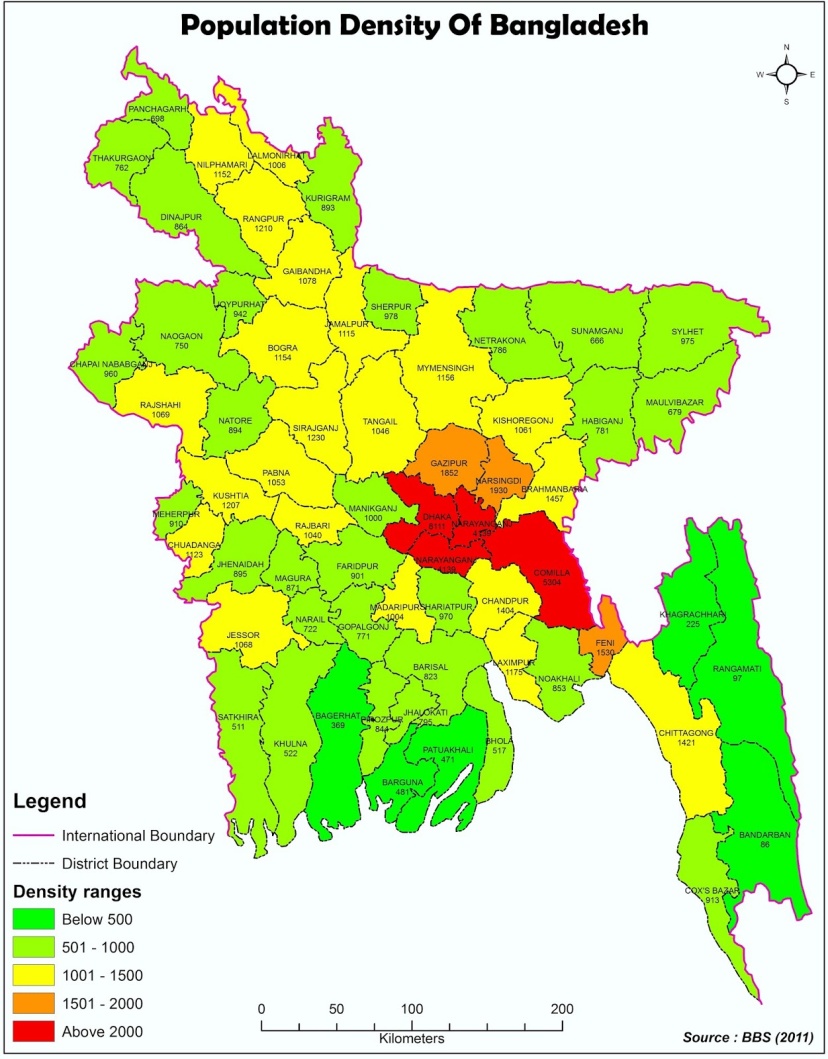 একটি দেশ বা একটি মহাদেশকে
প্রকাশ করা হয়
শ্রেণিকক্ষে
ব্যবহার করা হয়
ভূচিত্রাবলি মানচিত্র
মানচিত্রের সমষ্টি
রং দিয়ে বৈশিষ্ট্য
বোঝানো হয়
প্রাকৃতিক,
অর্থনৈতিক ও জলবায়ুগত অবস্থার উপর  ভিত্তি করে বিভিন্ন অঞ্চলে
 ভাগ করে তৈরি করা হয়
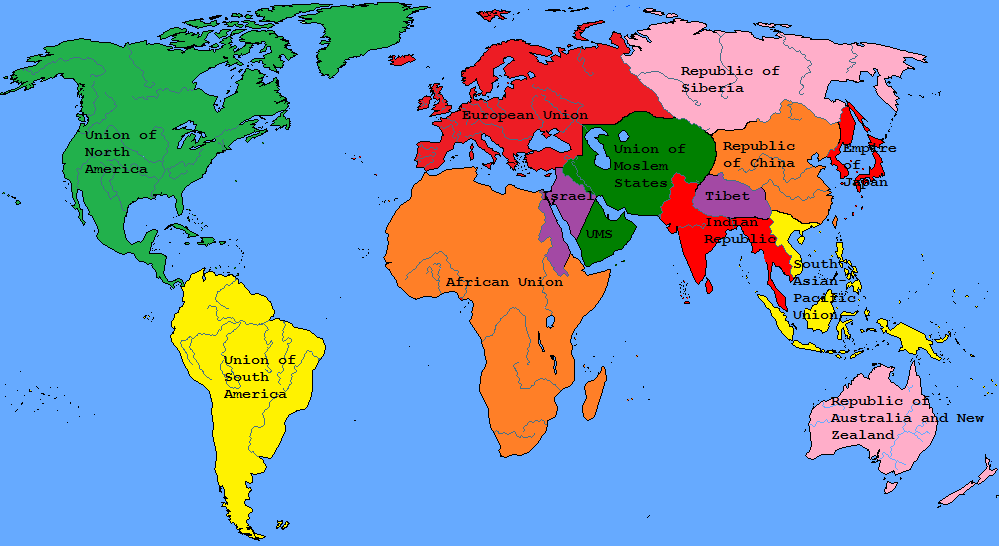 পাহাড় চূড়া,গুরুত্বপূর্ণ
নদী,রেলওয়ের 
প্রধান রাস্তা
বোঝাতে প্রতীক দেয়া হয়
স্কেল-
১:১০০০,০০০
ভূতাত্ত্বিক মানচিত্র
প্রাকৃতিক মানচিত্র
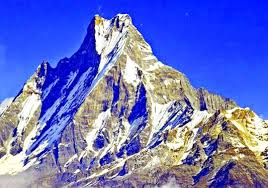 পর্বত
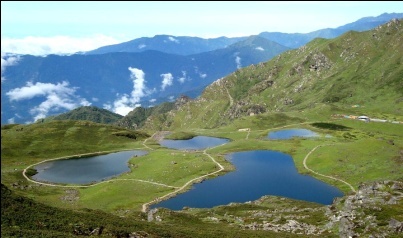 মালভূমি
ভূত্বক গঠনকারী
        শিলাসমূহ
জলবায়ুগত 
মানচিত্র
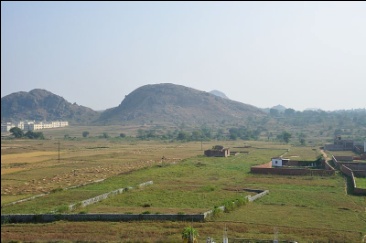 নদী
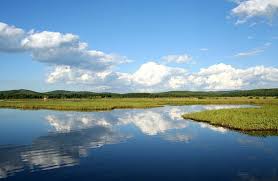 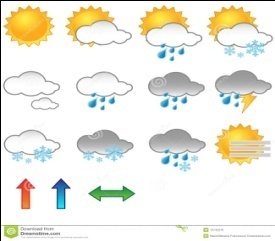 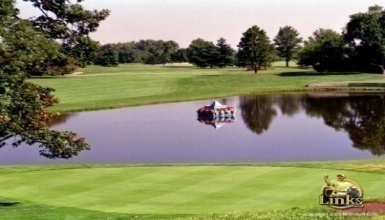 হ্রদ
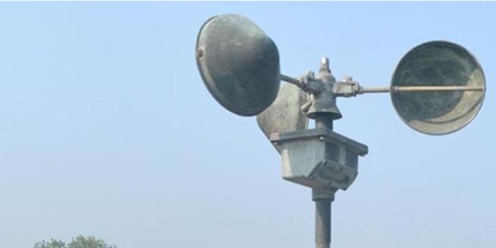 বায়ুর তাপ
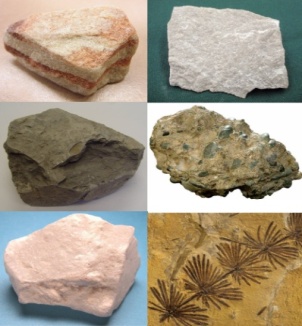 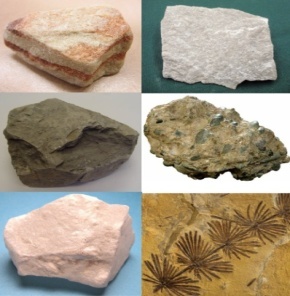 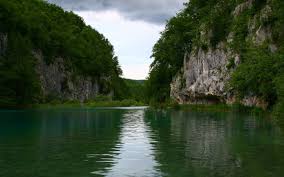 বায়ুর চাপ
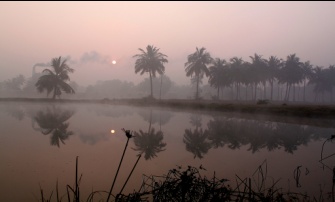 বায়ুপ্রবাহ
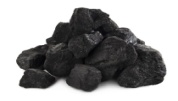 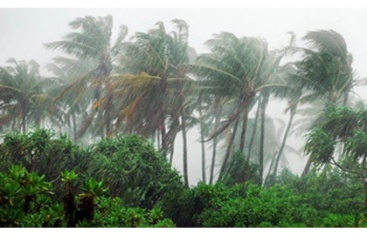 আর্দ্রতা
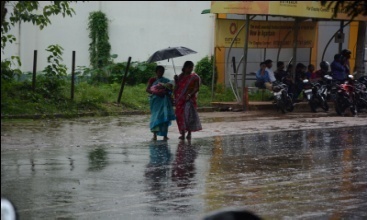 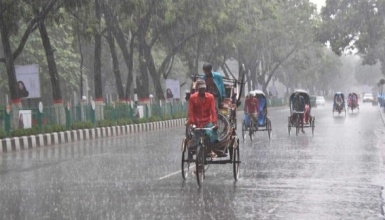 বৃষ্টিপাত
উদ্ভিজ্জ বিষয়ক মানচিত্র
মৃত্তিকা বিষয়ক মানচিত্র
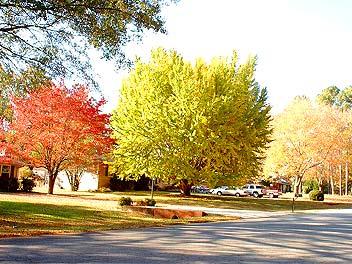 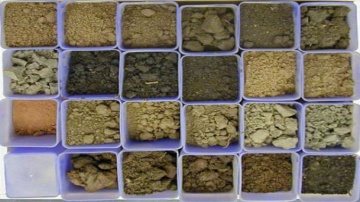 কোথায়
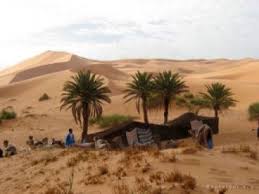 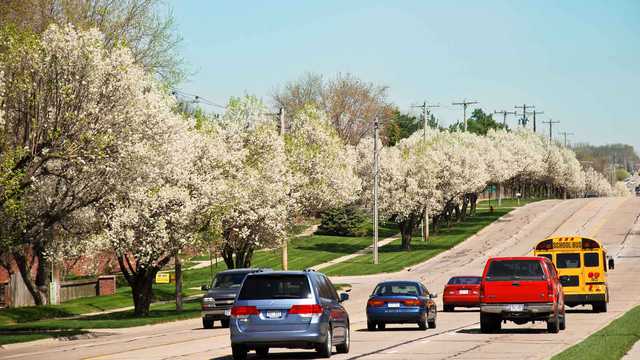 কোন ধরণের
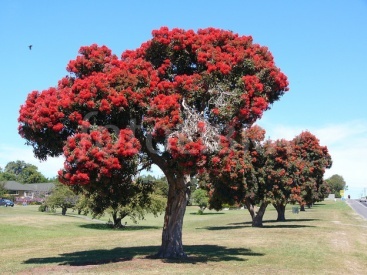 কোথায়
মৃত্তিকা
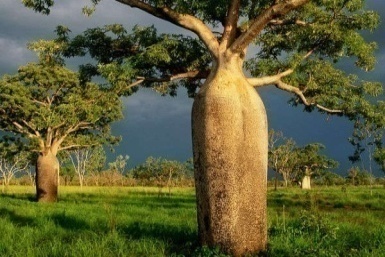 সাংস্কৃতিক মানচিত্র
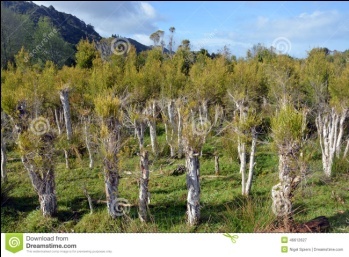 কোন ধরণের
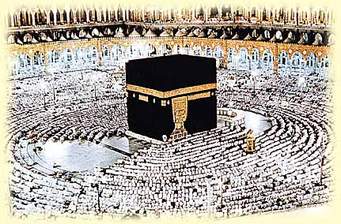 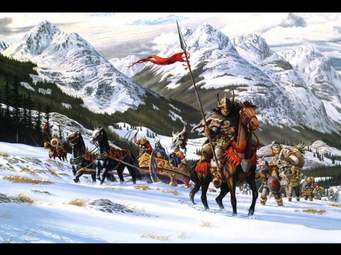 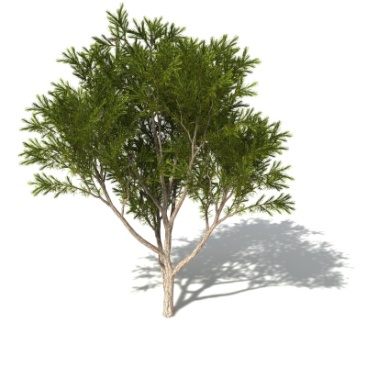 উদ্ভিদ
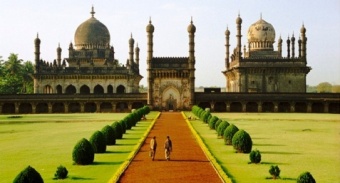 ঐতি
হাসিক
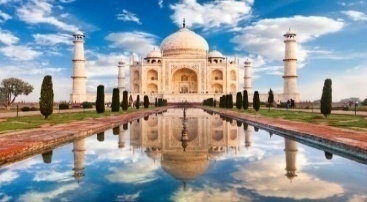 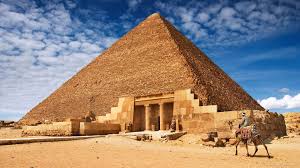 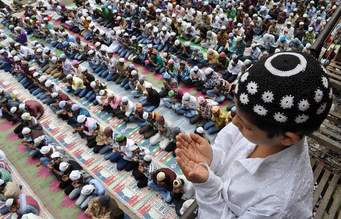 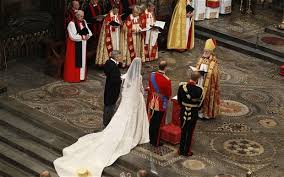 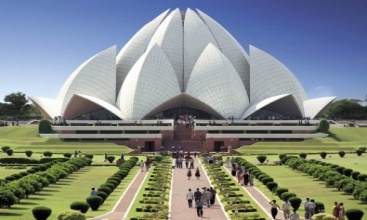 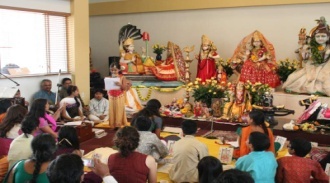 স্থান
সমাজ
ব্যবস্থা
দলগত কাজ
মৌজা মানচিত্রের কয়েকটি ব্যবহার 
লিখ
ভূসংস্থানিক মানচিত্রের কয়েকটি
বৈশীষ্ট্য লিখ
মূল্যায়ন
১। স্কেল অনুসারে মানচিত্র কত প্রকার?
২। কার্যের উপর ভিত্তি করে মানচিত্রকে কয় ভাগে ভাগ করা যায়?
৩। মৌজা মানচিত্রের ২টি বৈশিষ্ট্য বল।
৪। ভূসংস্থানিক মানচিত্রের ২টি বৈশিষ্ট্য বল।
৫ দেয়াল মানচিত্র সাধারণত কোথায় ব্যবহার করা হয়?
বাড়ির কাজ
বিভিন্ন প্রকার মানচিত্রের গুরুত্ব বিশ্লেষণ কর।
ধন্যবাদ